Tuesday 10th September 2024
LO: Recall the story of Noah

What is the Old Testament?

Key Words:
Gospel: God’s Word
Introduction to Noah’s Ark
Predict: 
What do you think Noah’s Ark means?
Who do you think Noah is?
What is an Ark?

Let’s watch this together:
https://www.youtube.com/watch?v=QAsfOcGjgoM
Introduction to Noah’s Ark
What did we think of this story?
Why did God send a flood?
Who was saved?
Role Play
In groups, you will now role-play as:
Noah
God
The People 
and animals.
You will retell the story of Noah’s Ark.
Song
Let’s sing this song
https://www.youtube.com/watch?v=iYpftlQO5HQ 
Add some actions that represent the animals
Wrap-Up
Can we put these images in order for the story of Noah’s Ark?
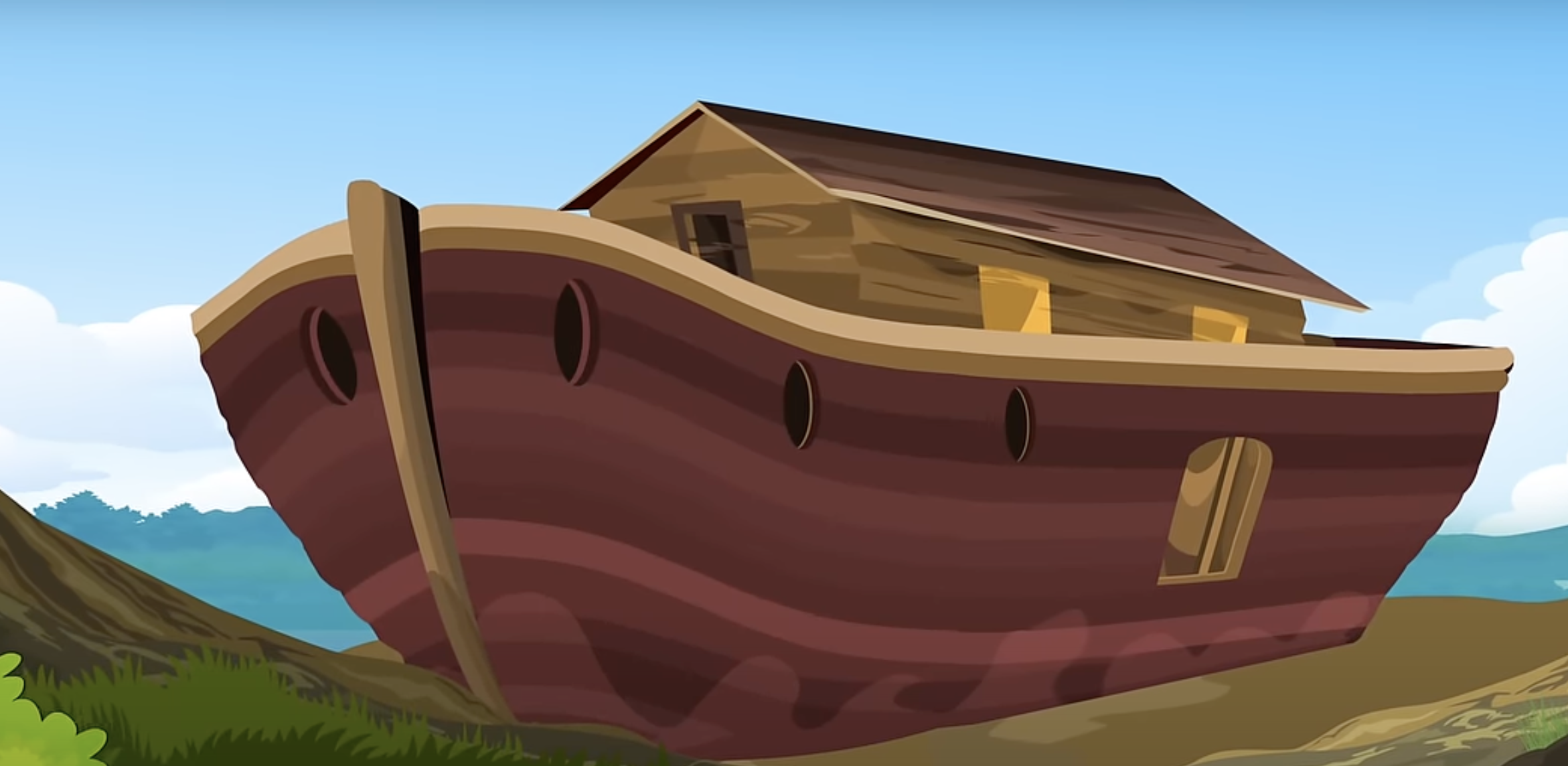 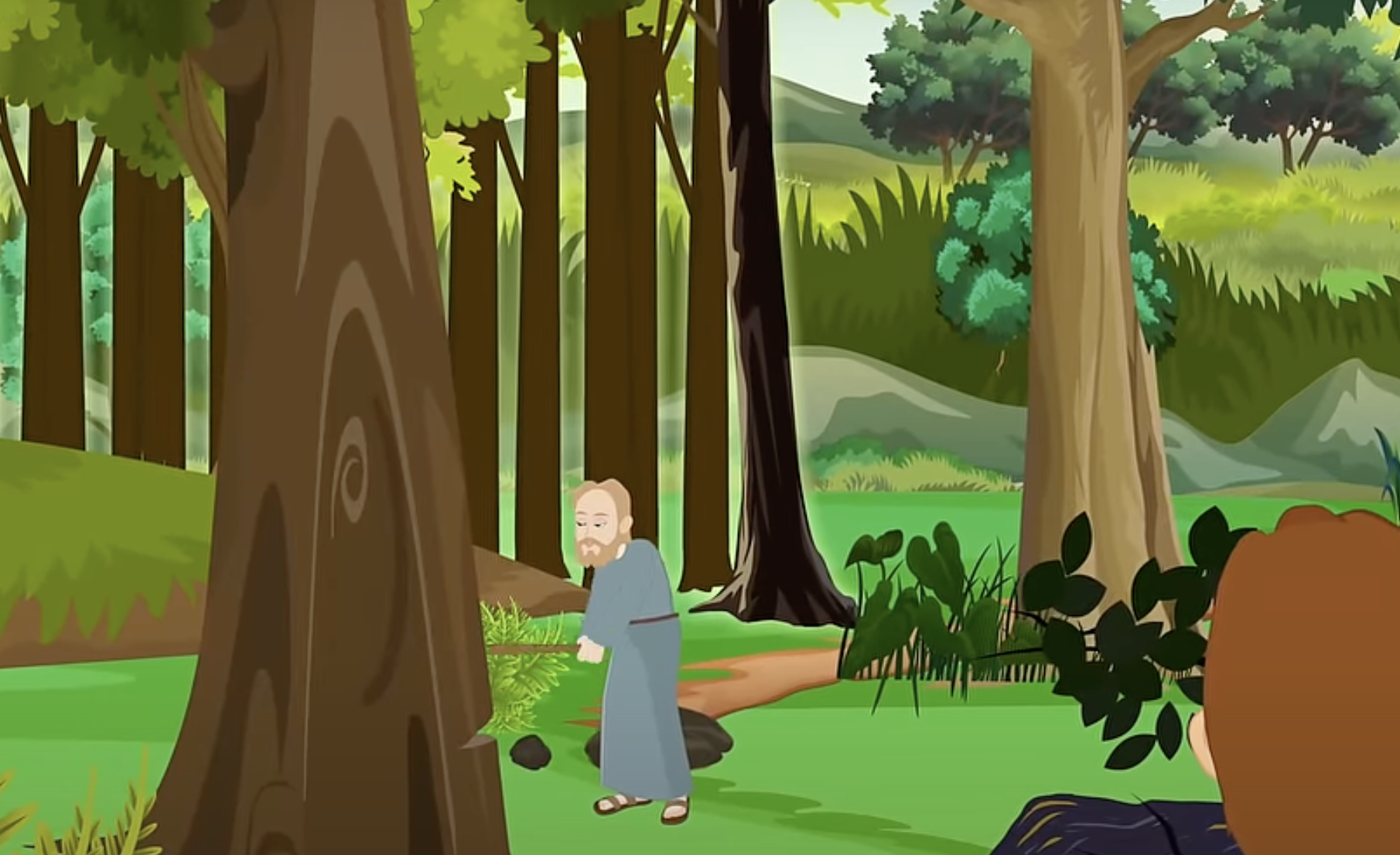 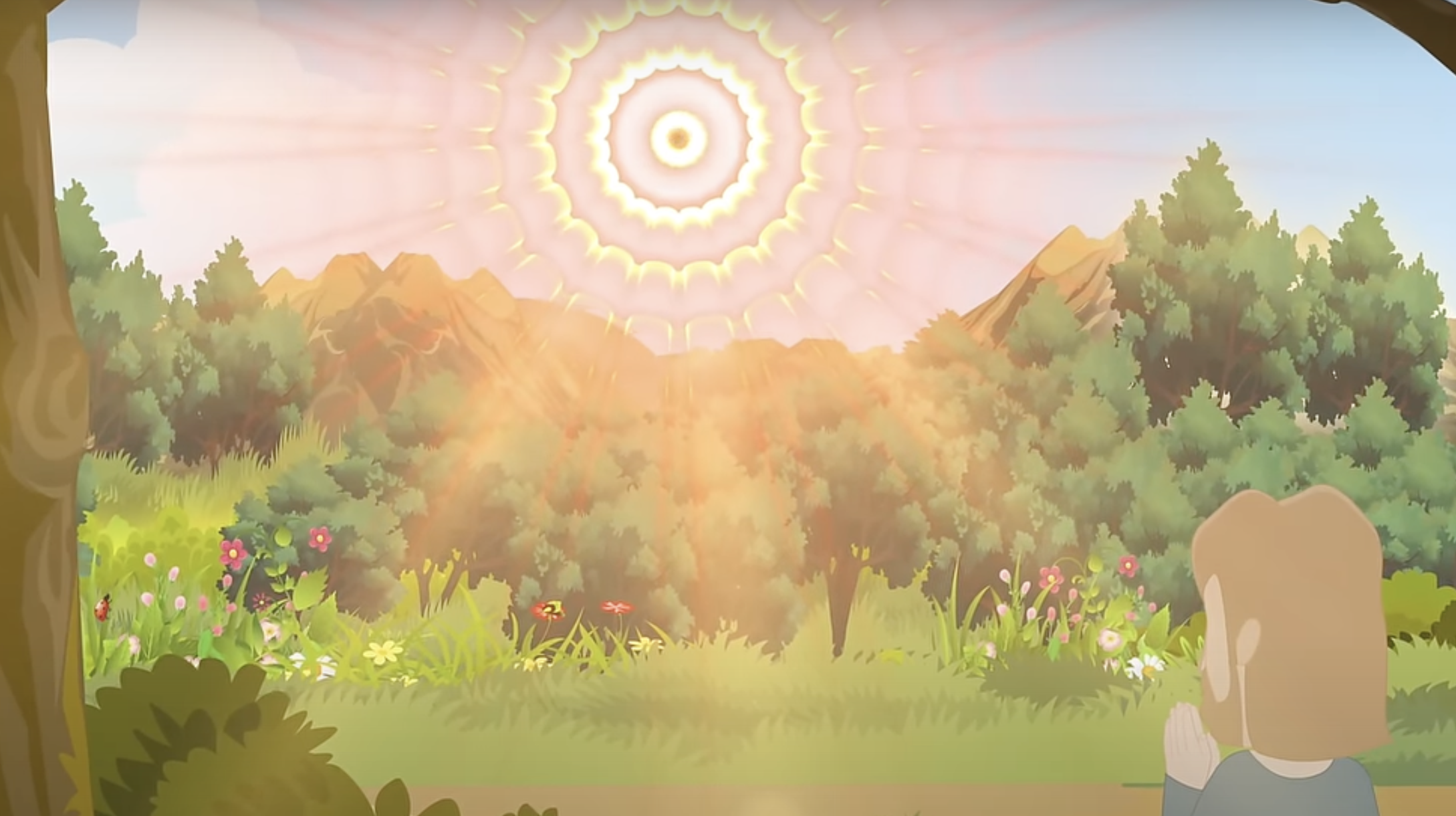 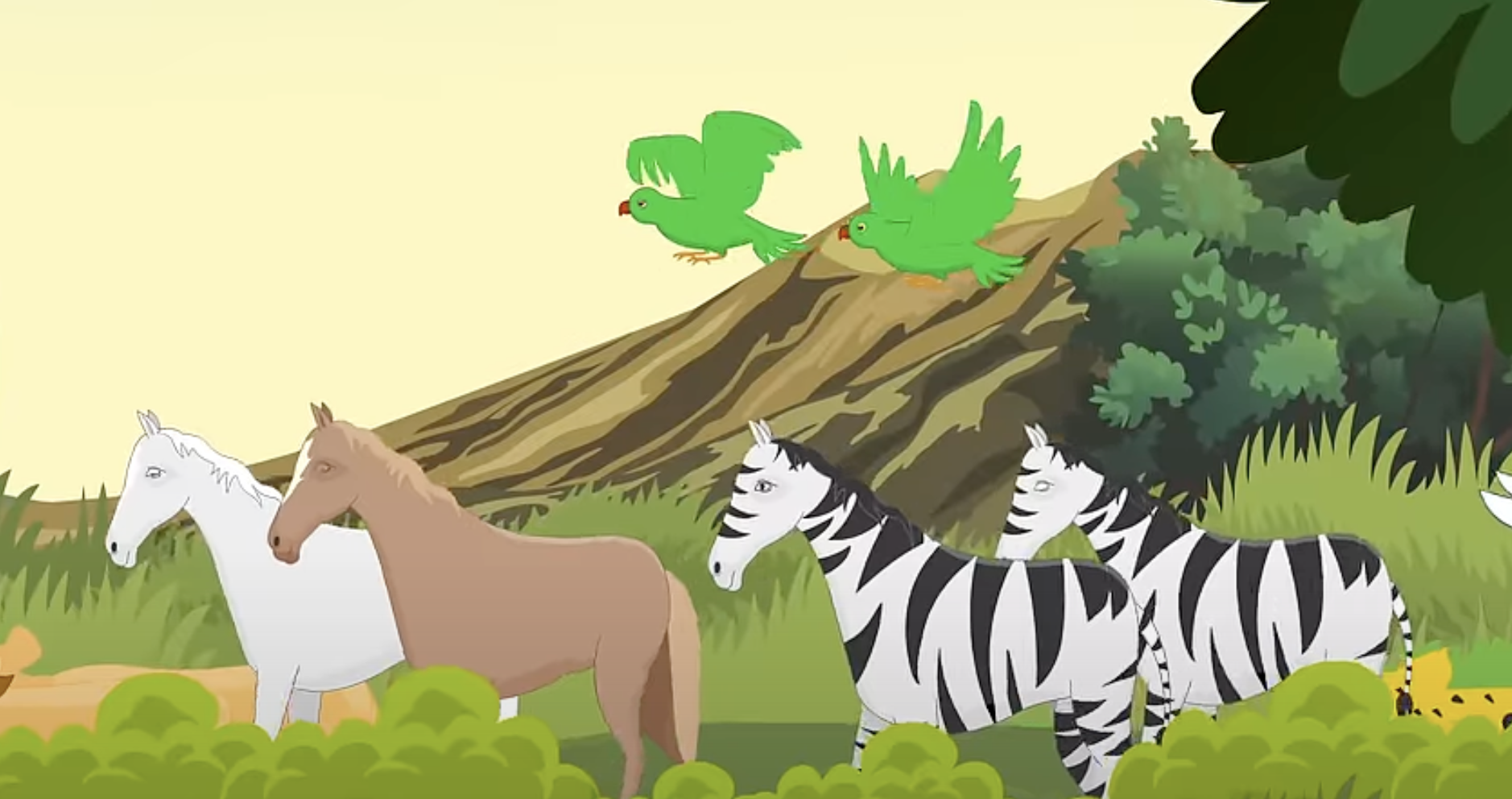 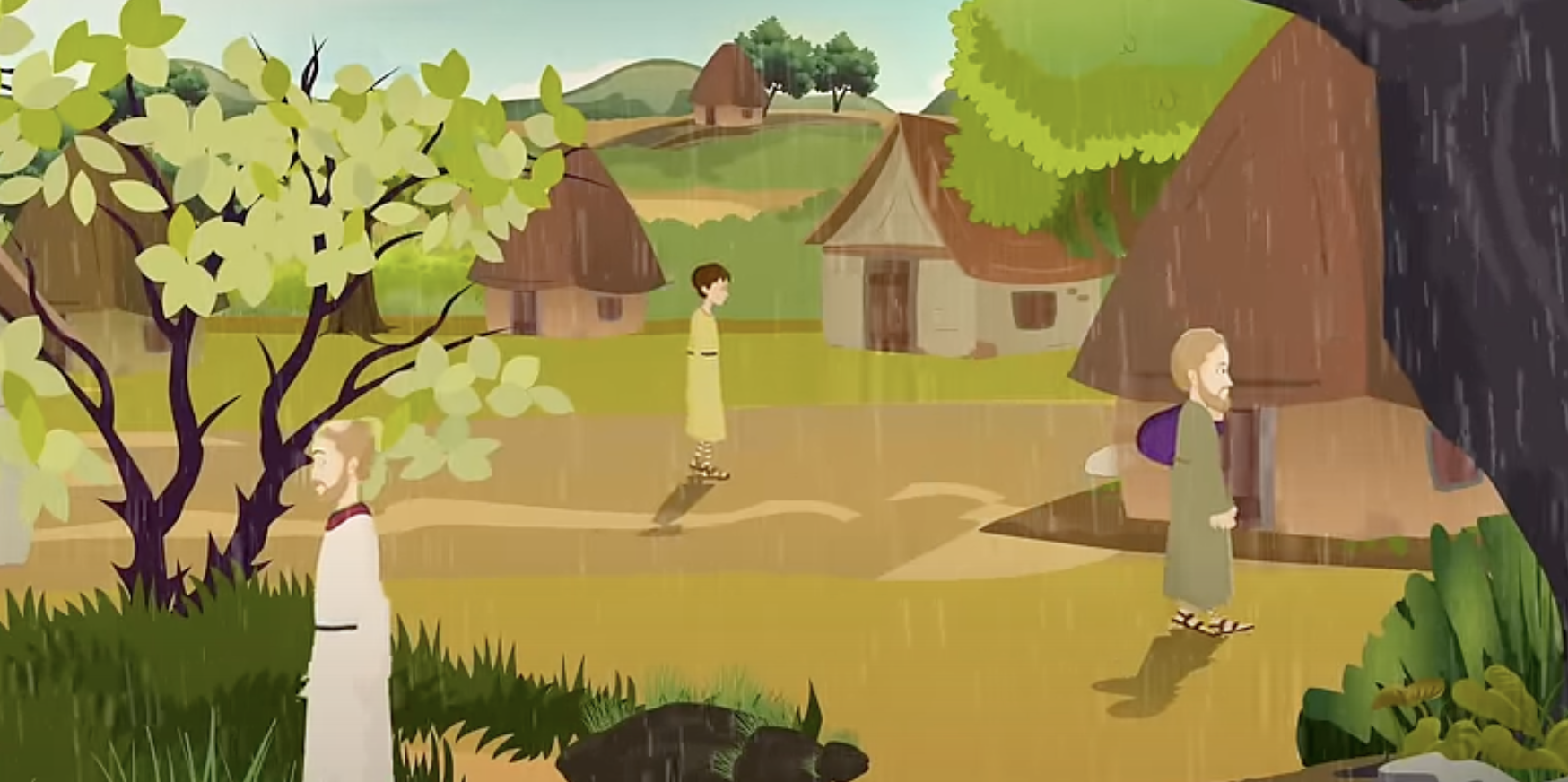 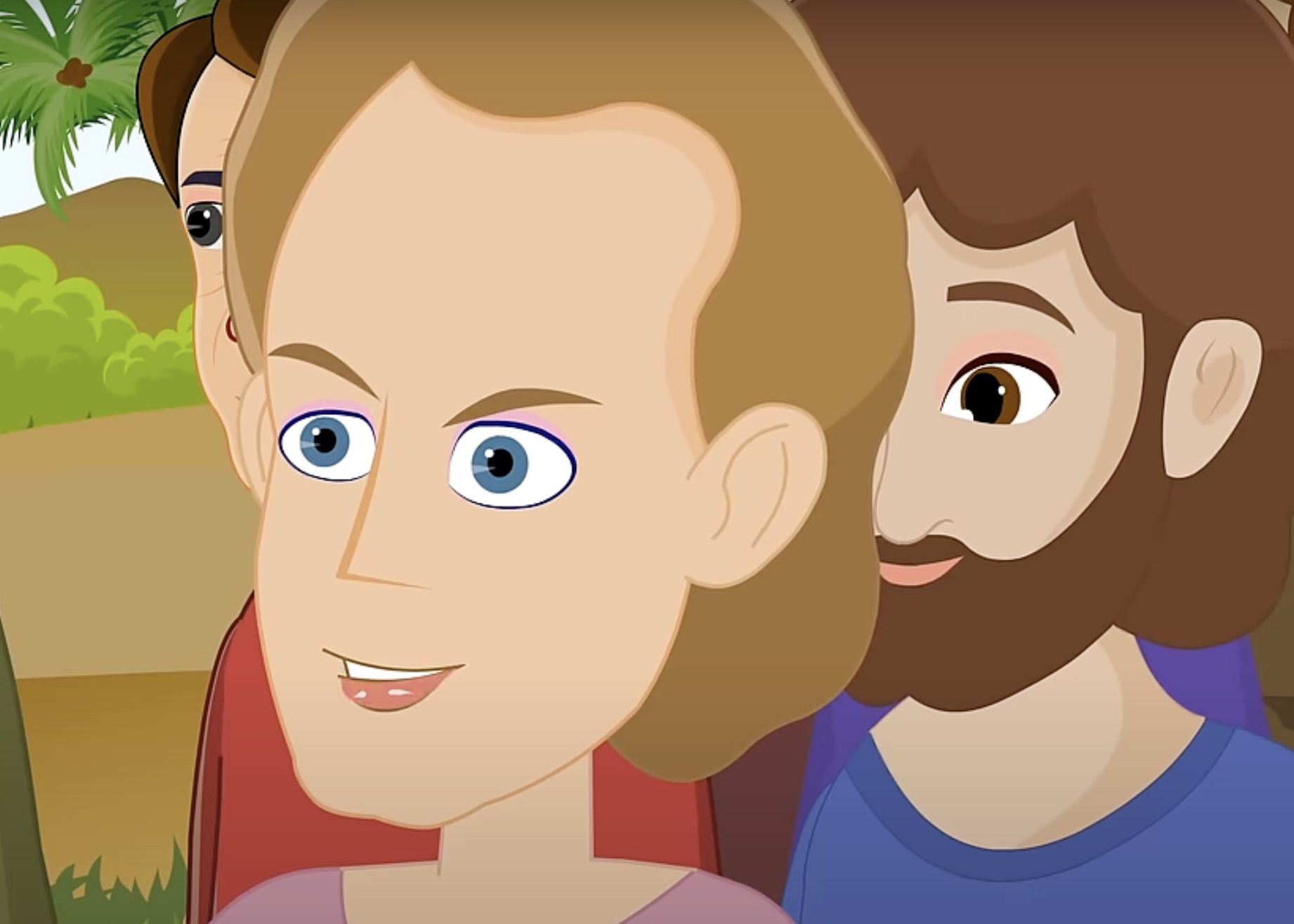 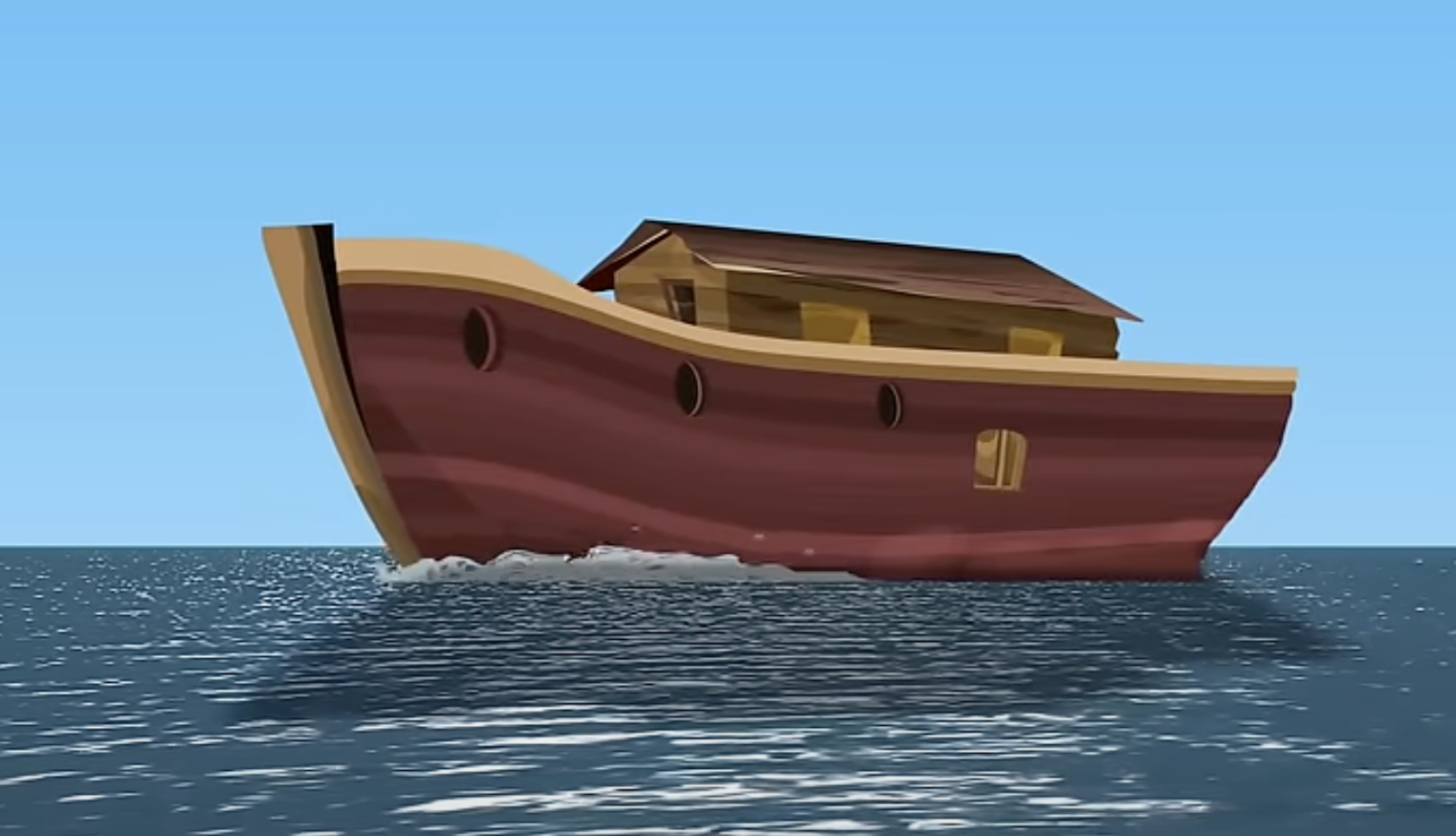 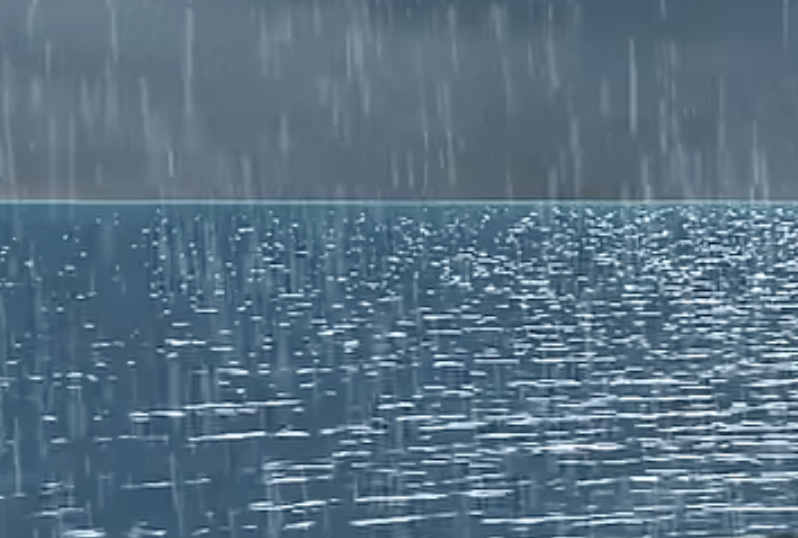 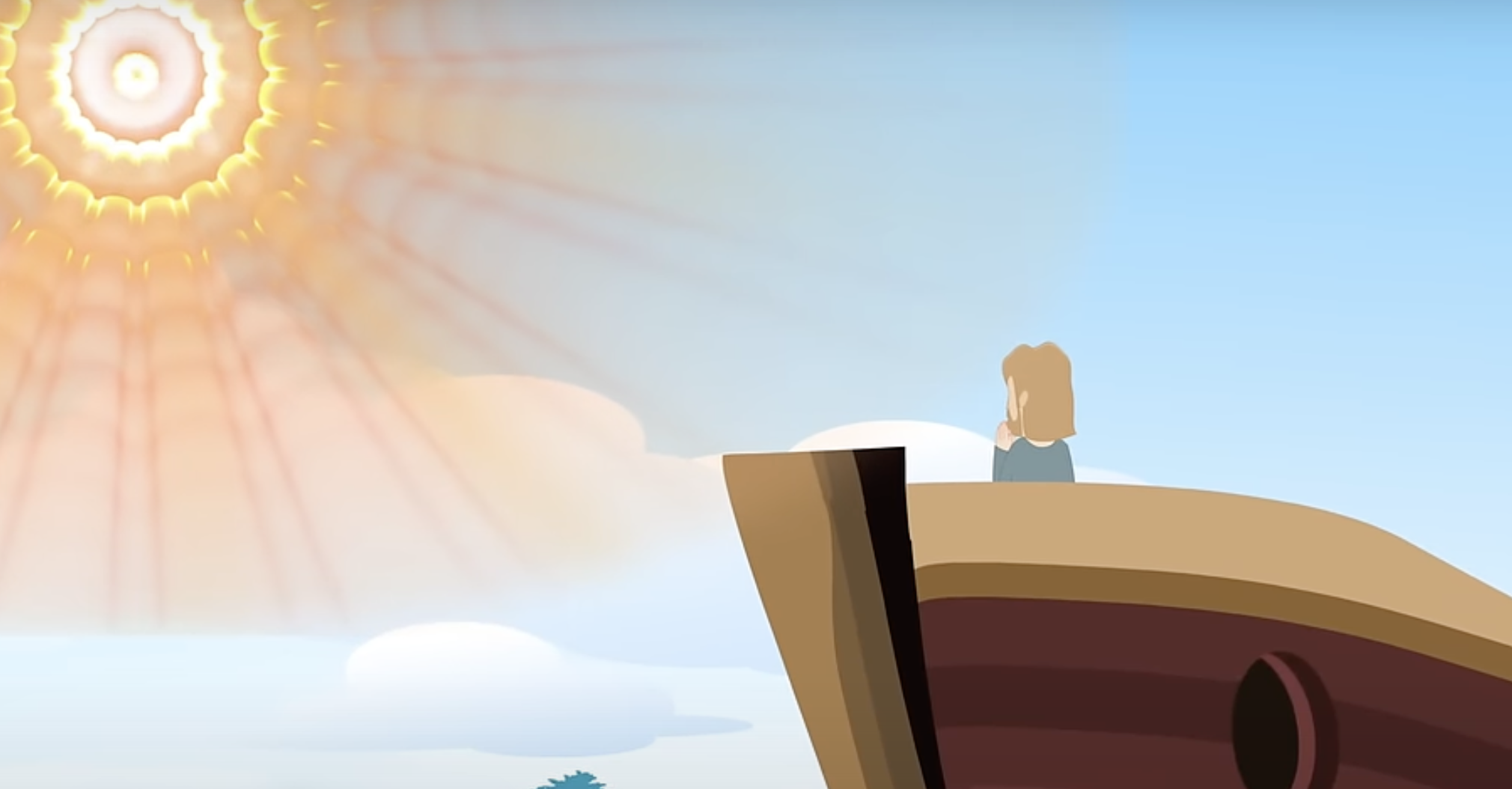